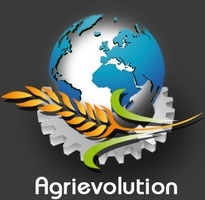 Tractor Market Exchange  
	 2024 Q3
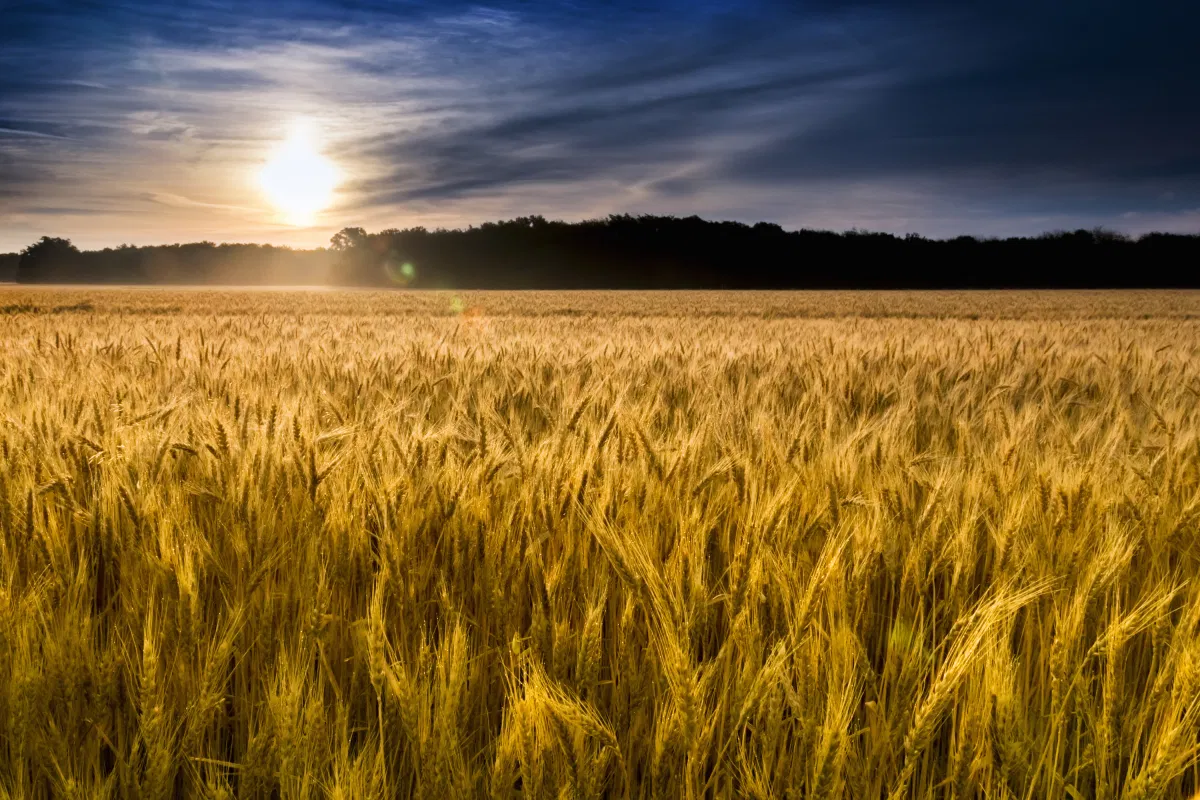 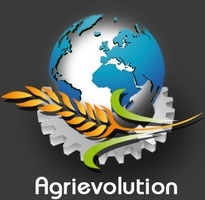 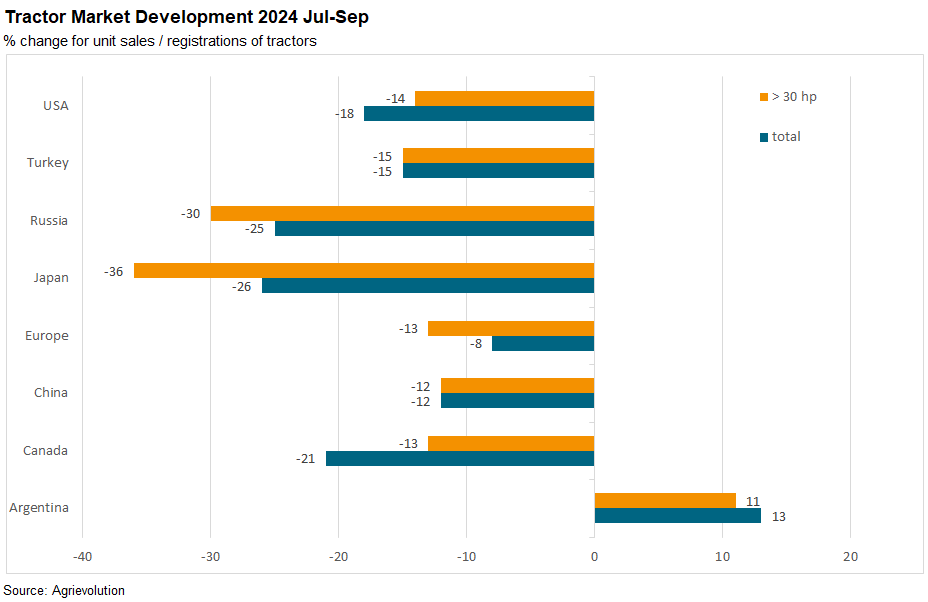 Quarter 3 2024
Contact: daniel.fasham@aea.uk.com
2
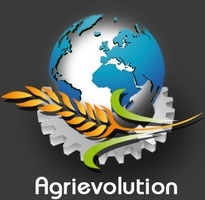 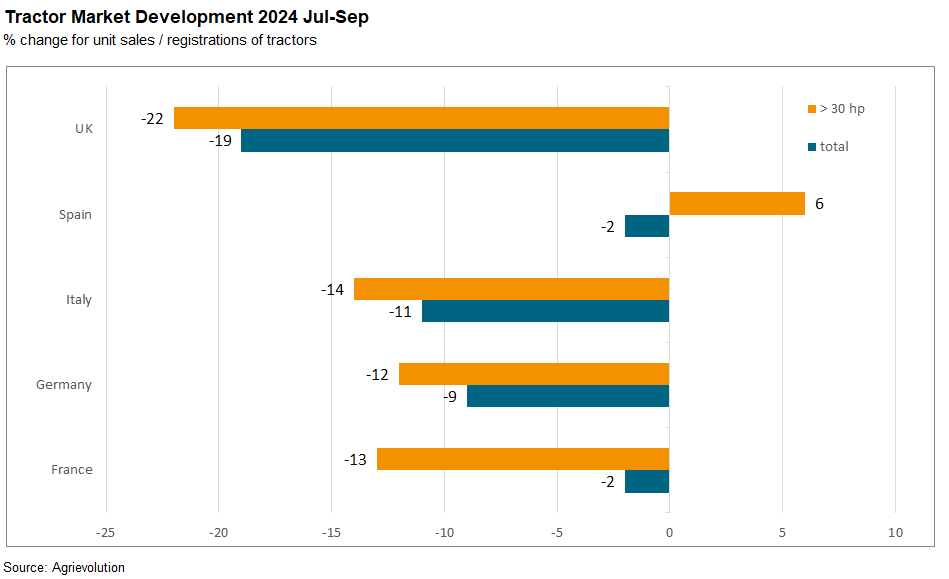 Quarter 3 2024
Contact: daniel.fasham@aea.uk.com
3
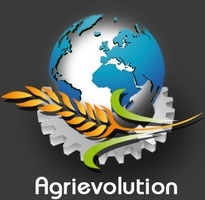 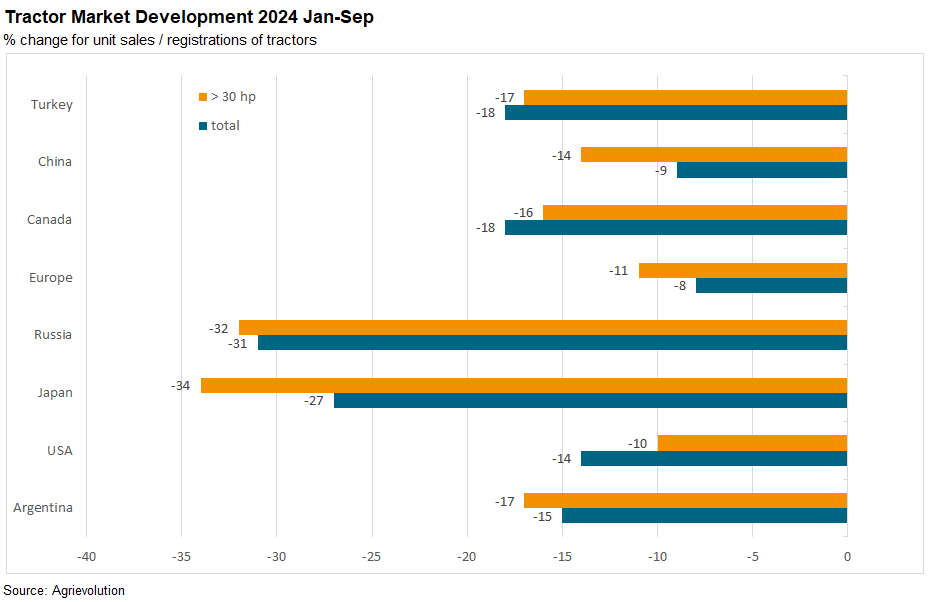 Quarter 3 2024
Contact: daniel.fasham@aea.uk.com
4
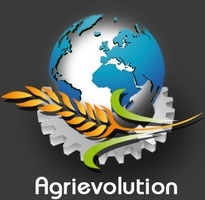 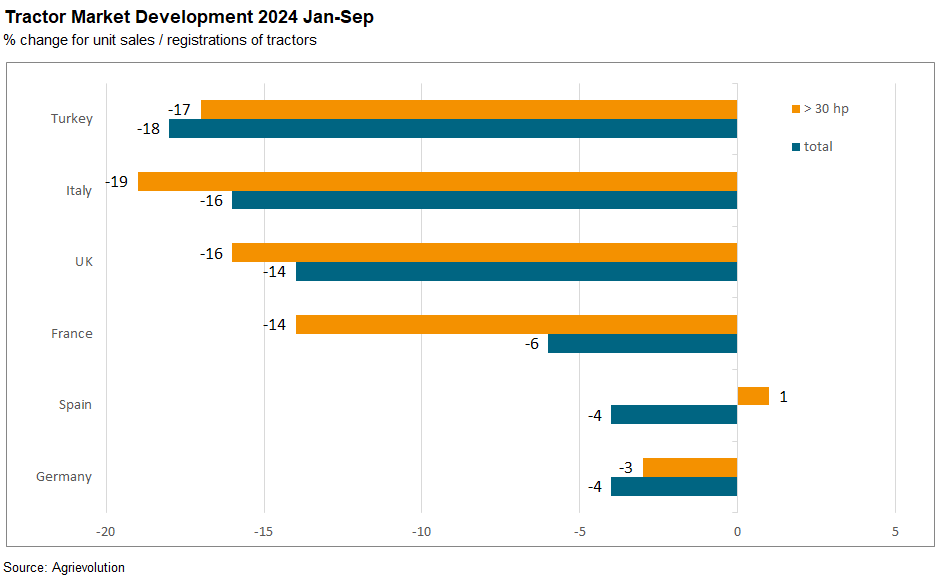 Quarter 3 2024
Contact: daniel.fasham@aea.uk.com
5
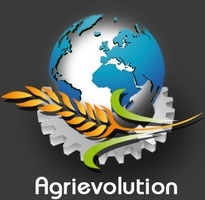 Dates for the Tractor Market Exchange 
quarterly 
next deadlines for sending the data to the secretariat: 
Q4 2024 asap
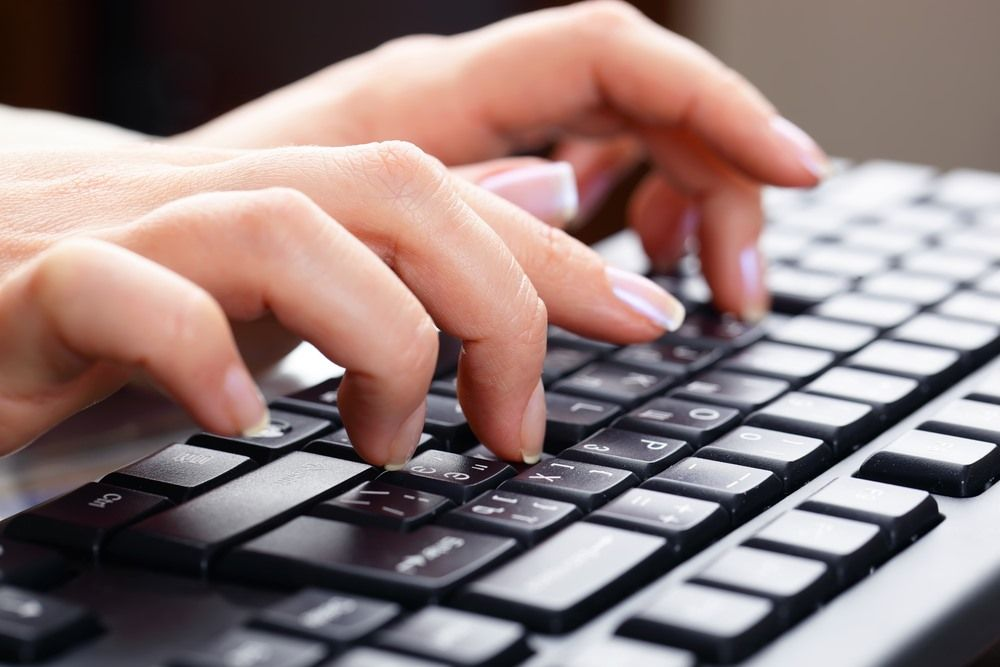 Quarter 3 2024
Contact: daniel.fasham@aea.uk.com
6